2023.05.17 ORLAB seminar
Reservation-based dispatching rule for make-to-order wafer FAB with high-priority lotsPresented by Byun Min Kim
Introduction
Purpose of this paper
Develop a reservation based dispatching rule for on-time delivery of high priority lots with low tardiness for normal lot in make to order wafer FAB
What is make to order ?
Make to order(MTO) is a production strategy or manufacturing approach where products are manufactured or customized based on specific customer orders or request
Make to order FAB have to deal with two different types of lots : high priority and normal
Why on-time delivery of high priority lot is important ?
High priority lot can makes higher margin than normal lot
High priority lot : shorter cycle times, smaller in scale of production, higher margin
Normal lot : longer cycle times, smaller in scale of production, lower margin
1
Related Works
Selection of dispatching rules on multiple dispatching decision points in real-time scheduling of a semiconductor wafer fabrication system, 2003, Min et al
Min proposed a new rules to improve system performances by combining machine and vehicle dispatching policies
Efficient development of cycle time response surfaces using progressive simulation metamodeling, 2014, Hsieh et al
Proposed  generate a meta-model of relationship between the percentage of hot lots and the cycle time of normal lots
Prioritising production and engineering lots in wafer fabrication facilities: a simulation study, 2011, Crist et al
Proposed a dispatching rule to achieve on-time delivery of high priority lots, as well as the work in process balance of normal lots
2
Problem statement
Reservation based dispatching problem
***Making Reservation based dispatching rule for high priority lot to achieve low tardiness for*** 
normal lots as well as on-time delivery of high priority lots
What is reservation ?
Provisional allocation of a tool to ensure the capacity of high-priority lots that have not yet arrived
Example of reservation
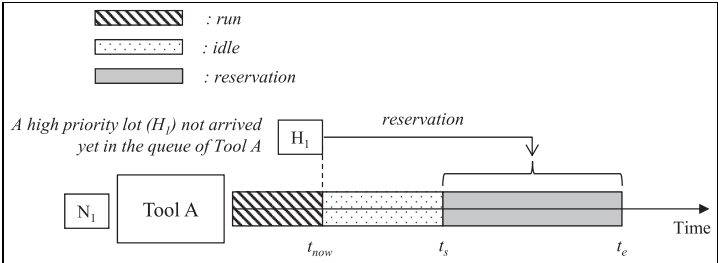 3
Issue of reservation policy
***Major limitation of the reservation policy is its negative influence on the flow of normal lots by decreasing tool utilization***
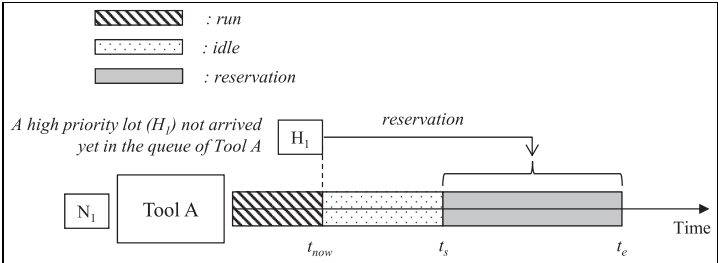 High priority lot
normal lot
4
Key idea
***Not only considering equipment’s perspective but also taking into account the*** 
lot’s perspective which can help reduce idle time caused by reservation
Machine group t
request lot = A
1
Lot
A
2
request lot = A
Lot A have opportunity to choose one machine
3
request lot = A
When Machine 1,2 and 3 request the same lot , there is an opportunity to select the machine that can reduce idle time for Lot A
5
Overall Process
N1 = normal lot
Suppose that
Machine group t-2
Machine group t
Machine group t-1
H1, H2 = high priority lot
Reservation depth = 2
ODD dispatching rule applied to all normal lots
Shortest arrival time lot = H1
1
Queue t
n1
H2
H1
Shortest arrival time lot = H1
2
Step
When equipment becomes available…
1. Available equipment calculate the earliest arrival time for all high priority lots within the reservation depth
2. Earliest arrival time, lot id, plan end time stored in equipment’s time table
3. Equipment selects the high priority lot with the shortest arrival time as the top priority lot
4. Lot that has been selected as the top priority lot choose the equipment based on two logic that can reduce idle time and waiting time
5. Based on step 1~4, decision made to process normal lot or wait for high priority lot
6
Why Reservation depth is important?
Reservation depth determines the reservation range for high priority lots that have not arrived
Deeper reservation depth means more weight on the on-time delivery of high priority lots
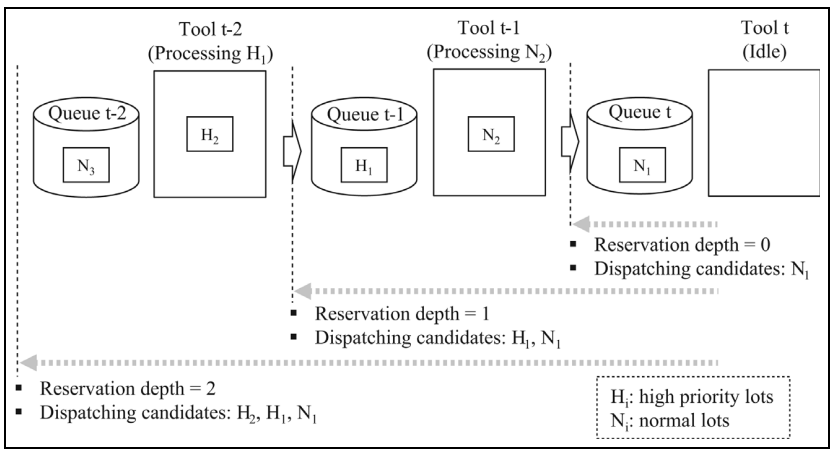 7
Method (How to define earliest arrival time of high priority lot ?)
Equation of earliest Arrival time
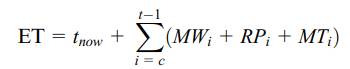 Time table of Tool t
Example of calculating earliest arrival time
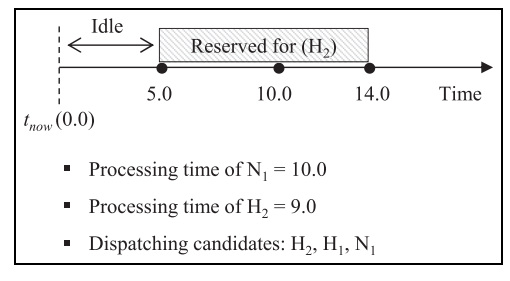 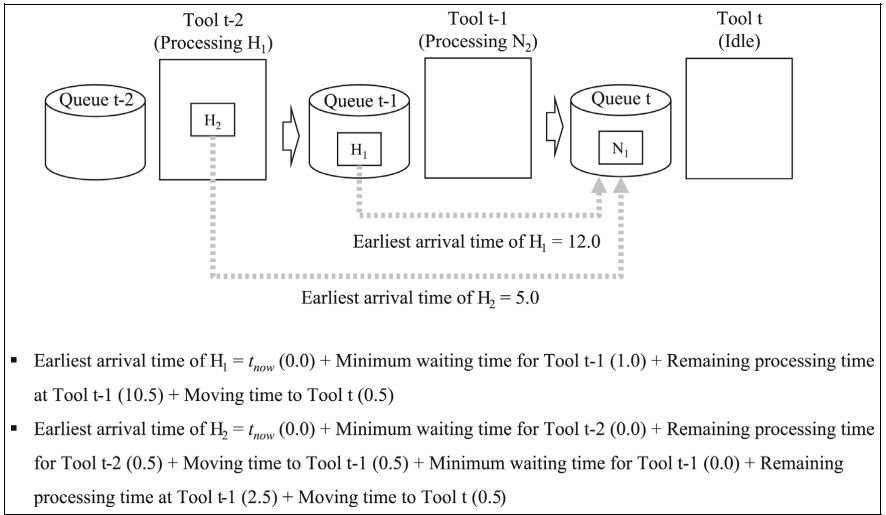 Arrival time of H2 = 5
Arrival time of H1 = 12
Processing time of N1 = 10
Wait for H2
8
Method (2 Logics to select machine)
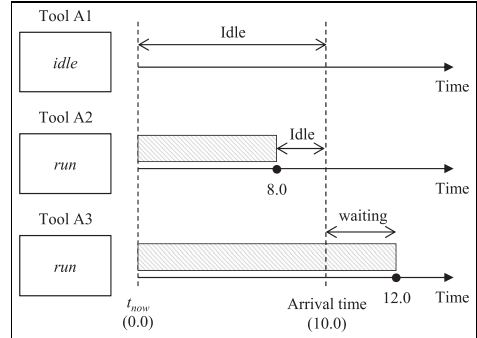 Priority 1 : Tool that minimizes the waiting time of a high     priority lot for reservation among identical tools is selected
A1 , A2 wins ! (A1 vs A2 vs A3)
Priority 2 : In the case of “ties” a tool that minimizes the decrease in utilization caused by reservation among those tools selected by the First logic is selected
A2 win ! (A1 vs A2)
High priority Lot have to select one machine among A1, A2, A3 
      (Suppose that top priority lot of A1,A2,A3 are same)
9
Experiment (percentage of tardy)
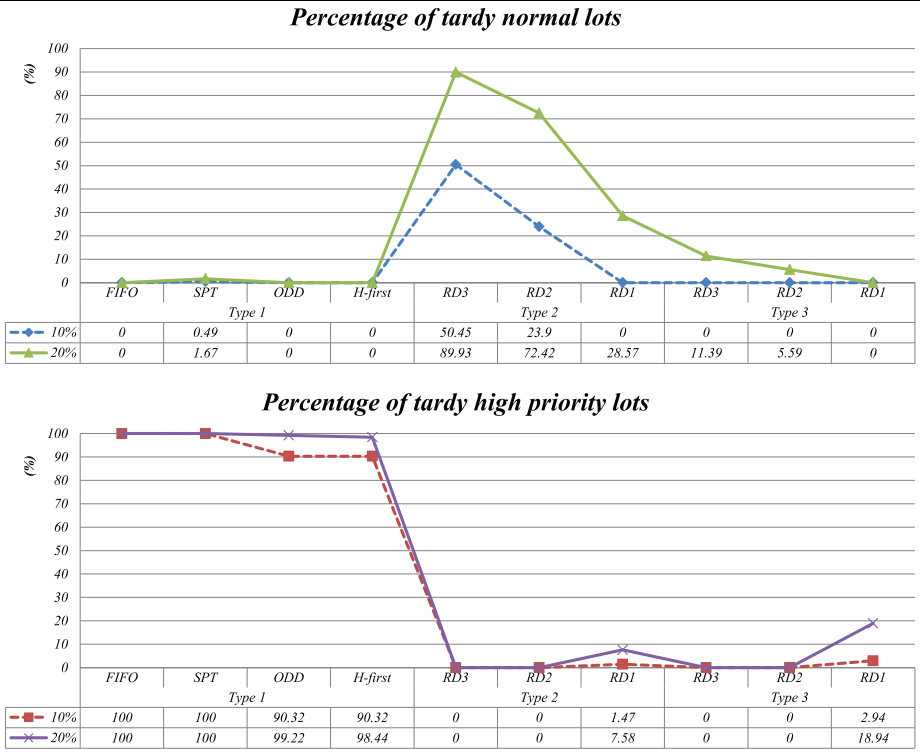 Condition
Total number of machine groups = 93
Total number of machine = 230
Average number of steps = 282
simulation period : 3 month of real FAB
Terms
Type 1 = conventional dispatching rules(FIFO, SPT, ODD, H-first)
Type 2 = conventional reservation based dispatching rules 
Type 3 = proposed reservation based dispatching rules 
RD (1,2,3) = Reservation Depth (1,2,3)
Percentage of high priority lot
Conventional reservation-based dispatching rule negatively influences the flow of normal lots than proposed method
Deeper reservation depth can cause tardiness of normal lot
10
Percentage of high priority lot
Experiment (Average utilization)
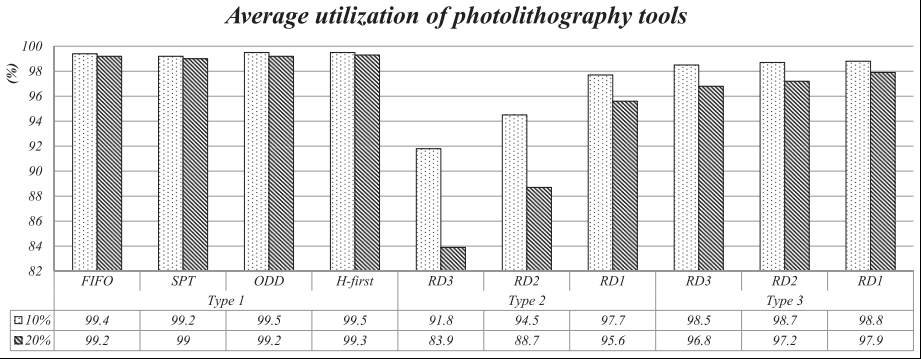 Condition
Total number of machine groups = 93
Total number of machine = 230
Average number of steps = 282
simulation period : 3 month of real FAB
Terms
Type 1 = conventional dispatching rules(FIFO, SPT, ODD, H-first)
Type 2 = conventional reservation based dispatching rules 
Type 3 = proposed reservation based dispatching rules 
RD (1,2,3) = Reservation Depth (1,2,3)
Deeper reservation depth can decrease of machine utilization
Conventional reservation-based dispatching rule cause lower machine utilization than proposed method
Percentage of high priority lot
12
Conclusion
It is possible to reduce the tardiness of normal lots caused by the reservations, it is impossible to solve perfectly the fundamental limitation of the reservation policy
It is necessary to control the influence level of a high-priority lot by reservation depth
Paper realized me that when selecting equipment from the lot’s perspective, there’s many ways to consider various factors beyond just distance
13
Thank you